Mass Climate Hysteria in Full SwingDecember 4, 2019BOS Albemarle County, VA
Charles G. Battig, M.S.,M.D.
Virginia Scientists and Engineers for Energy and Environment
 CO2Coalition
25th U.N. Climate Apocalypse Meeting in Madrid, December 2019
Try to remember:
Water vapor is the number one greenhouse gas
The hypothesis of human-generated CO2 with dangerous or disastrous climatic consequences for humanity, has never been proved
Claiming carbon dioxide is the primary determinate of the climate is a U.N. promoted project, and excludes natural causation
U.N. climate predictions are computer guesses
“A Rose is a Rose”butWhat is Climate?
Scientific Reality
Political Propaganda
Global Cooling/New Ice Age
 Global Warming
Climate Craziness
Climate  Change 
Climate Chaos
Climate Collapse
Climate Anxiety
Climate Emergency
Global Meltdown
Existential Threat
World War Zero
“Wasting vast sums of money trying to cure a non existent problem to impoverish current human society…from the utter destruction to establish a super socialist society”
1991  Club of Rome Project
Collective Guilt as Party Line to Establish Energy and Political  Control
“The common enemy of humanity is man. In searching for a new enemy to unite us, we came up with the idea that pollution, the threat of global warming, water shortages, famine and the like would fit the bill.
https://en.wikipedia.org/wiki/Club_of_Rome
http://www.theeuroprobe.org/2014-002-the-club-of-rome-invented-global-warming/
Climate Is Not the Ultimate Concern or Aim…Global Socialist Control Is the Common Denominator
Greta Thunberg Teenage Media Star Striking for Socialism?
United Nations climate official Ottmar Edenhofer:
"One has to free oneself from the illusion that international climate policy is environmental policy. This has almost nothing to do with the environmental policy anymore, with problems such as deforestation or the ozone hole…We redistribute de facto the world's wealth by climate policy”
“It is a crisis of human rights, of justice, and of political will. Colonial, racist, and patriarchal systems of oppression have created and fueled it. We need to dismantle them all”
https://wattsupwiththat.com/2019/12/01/delingpole-greta-the-teenage-climate-puppet-goes-full-marxist/
The Atlantic Coast of Virginia is Sinking…Nothing to Do With Climate Change
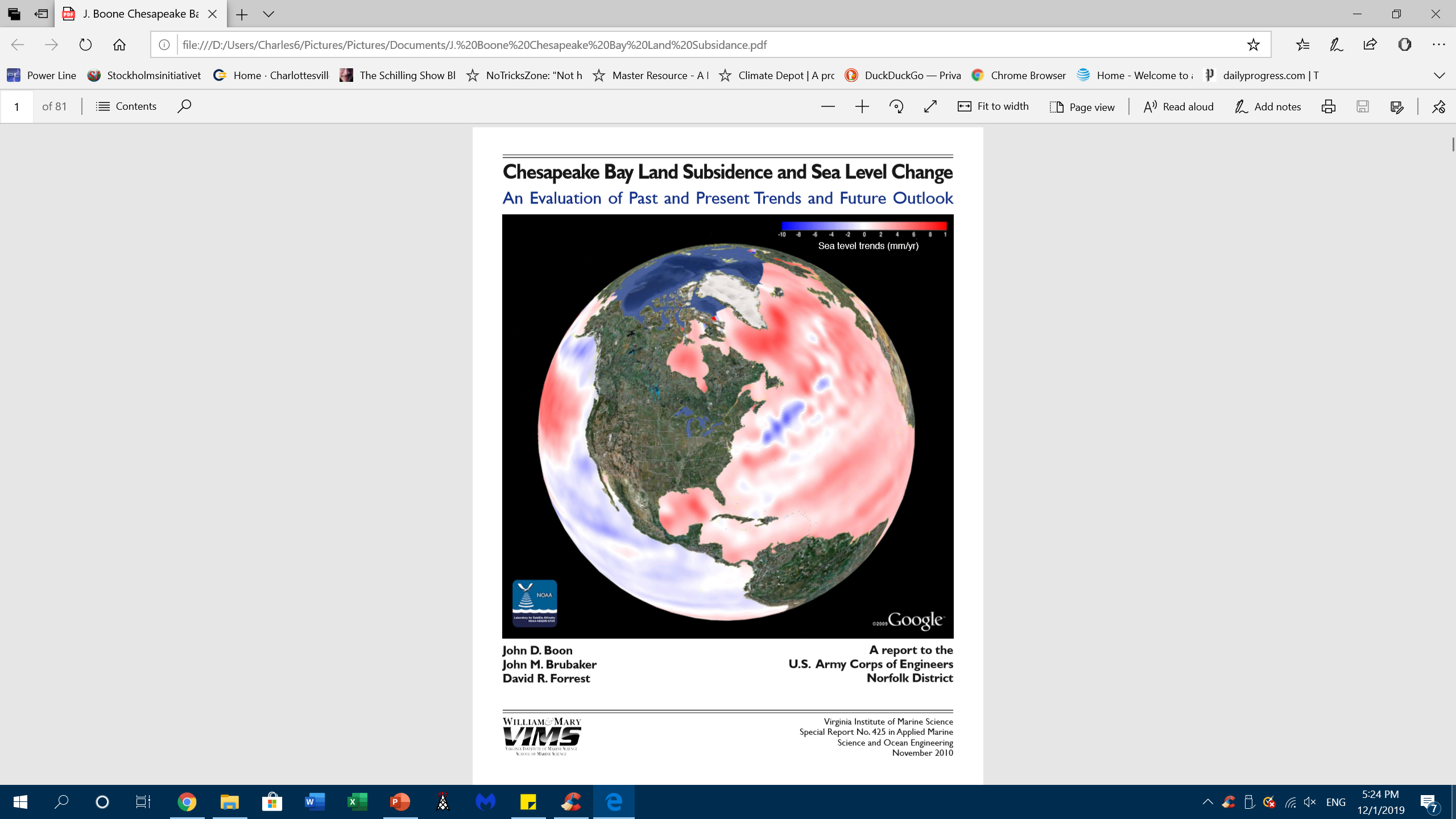 “there is presently no evidence of a statistically significant increase  (of sea level) indicating an acceleration at any of the five stations with the longest records.”
“It is concluded that approximately 50% of the RSL (Relative Sea Level) rise measured at the bay stations is due to local subsidence.”
Tell It to the Striking Local School Children
If their fear induced cries to do something are fulfilled, and all of Virginia fossil fuel use is terminated, the saving  in “global warming” in 2050 will be:

                     0.0016 degree C

http://scienceandpublicpolicy.org/images/stories/papers/originals/state_by_state.pdf
Leading Children Astray Then, and Now?
Illustration by Kate Greenaway for Robert Browning's "The Pied Piper of Hamelin"
https://www.project-syndicate.org/commentary/climate-strikes-un-conference-madrid-by-greta-thunberg-et-al-2019-11